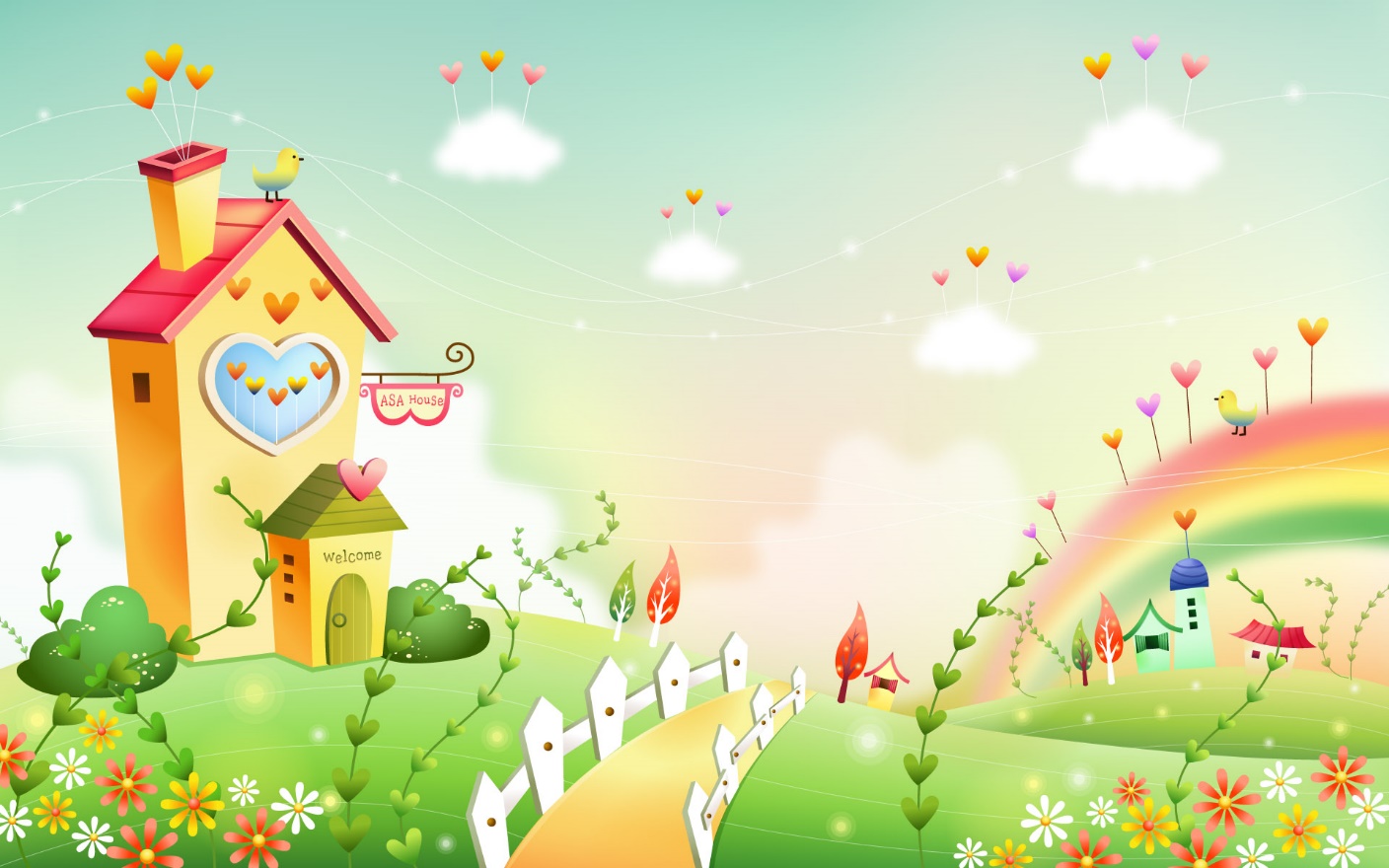 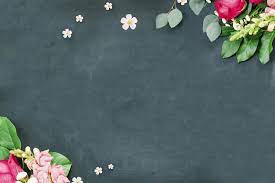 PHÒNG GIÁO DỤC VÀ ĐÀO TẠO QUẬN LONG BIÊN
TRƯỜNG MẦM NON ĐỨC GIANG
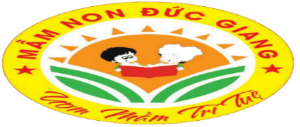 LĨNH VỰC PHÁT TRIỂN NGÔN NGỮ
Trò chơi chữ cái: b,d, đ
Lứa tuổi: 5-6 tuổi
Giáo viên: Bành Thị Tâm
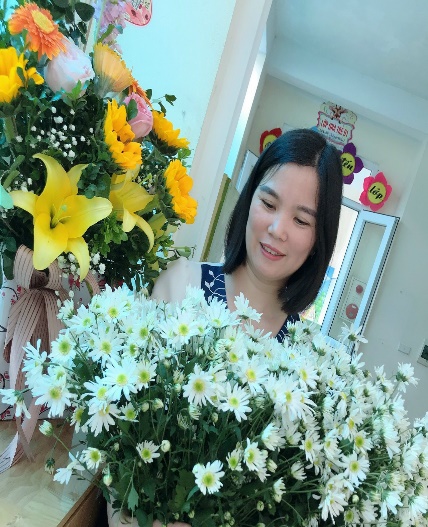 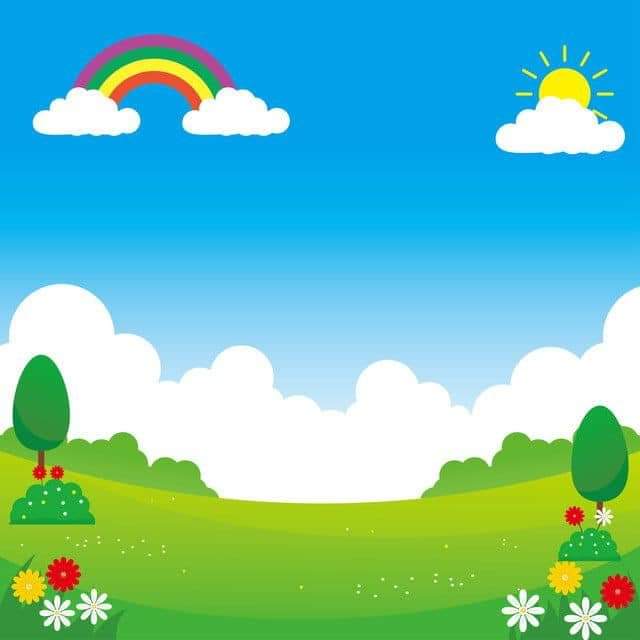 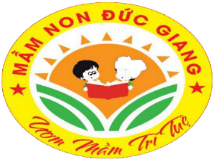 Trò chơi: Vui cùng zíc zắc
Cách chơi: Khi hình tròn rơi xuống vào chữ cái nào thì các con đọc to tên chữ cái đó lên nhé
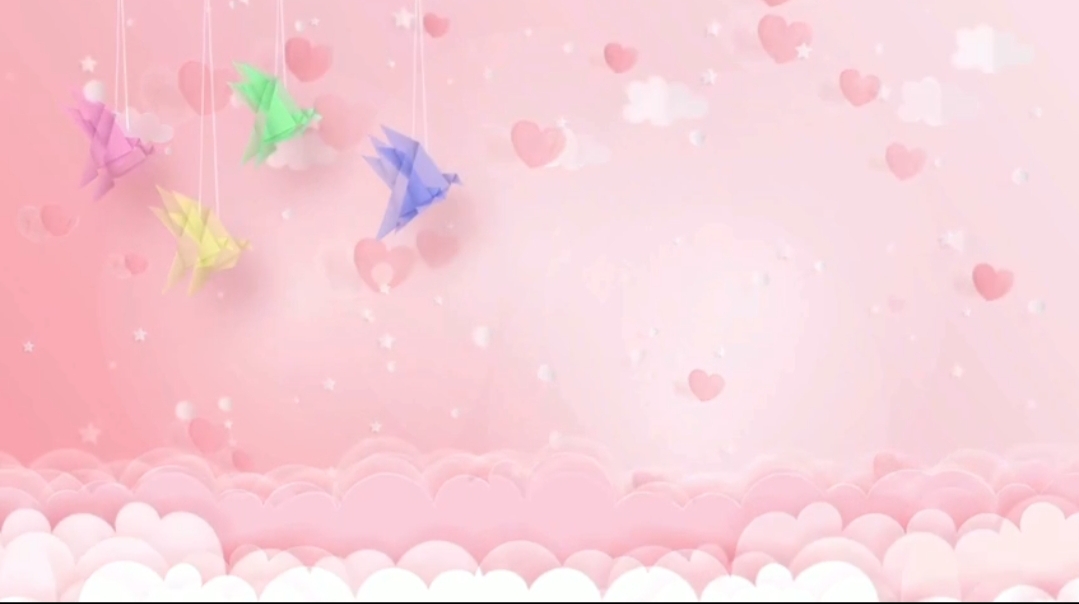 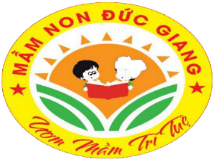 ®
®
d
d
®
b
b
d
®
d
b
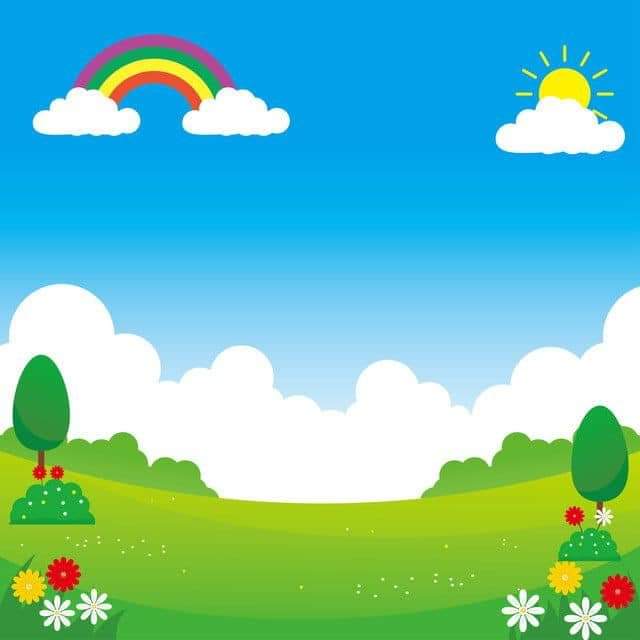 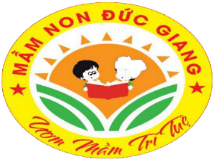 Trò chơi: Trí tuệ tỏa sáng
Cách chơi: Trên màn hình xuất hiện các câu hỏi các con hãy suy nghĩ chọn đáp án đúng cho các câu hỏi nhé. Thời gian cho mỗi một câu hỏi là 5 giây.
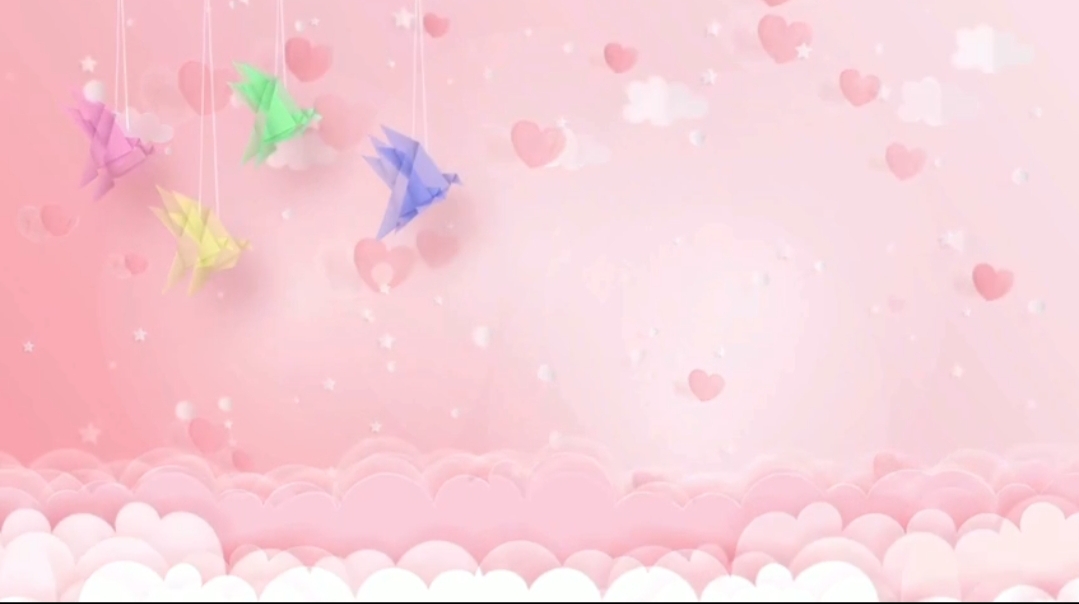 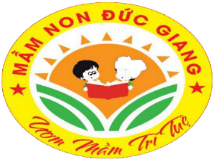 Chữ nào có 2 nét gồm có một nét cong tròn khép kín và một nét sổ thẳng ở bên trái của nét cong tròn khép kín đó?
c
®
b
3: Chữ
2: Chữ
1: Chữ
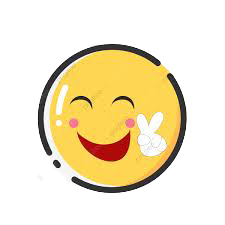 5
4
3
2
1
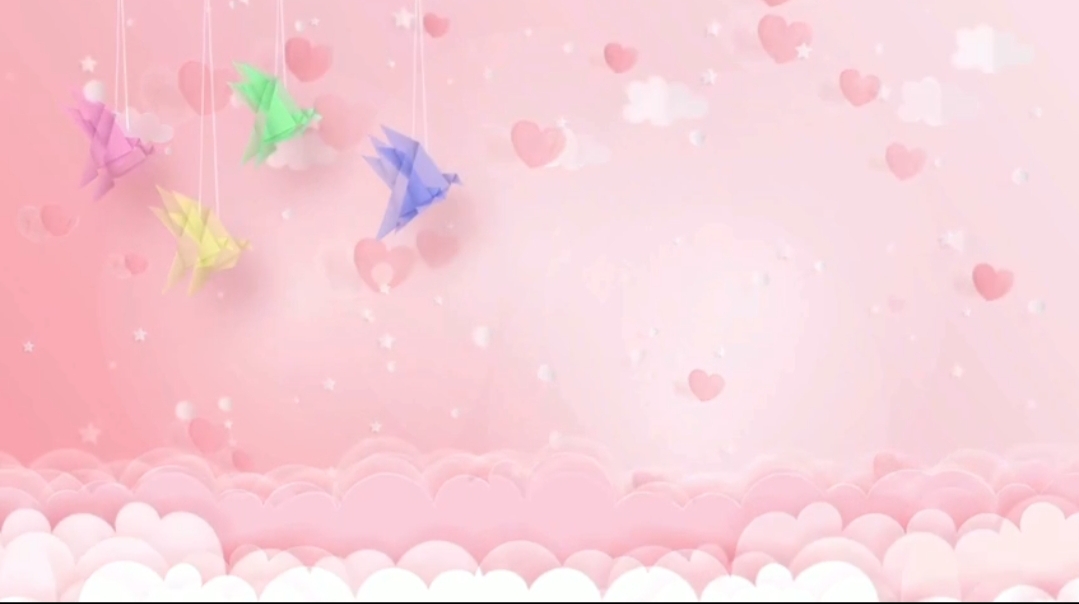 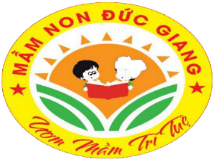 Chữ nào có 2 nét gồm có một nét cong tròn khép kín và một nét sổ thẳng ở bên phải của nét cong tròn khép kín đó?
u
d
t
3: Chữ
2: Chữ
1: Chữ
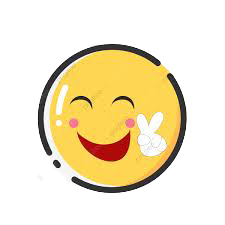 5
4
3
2
1
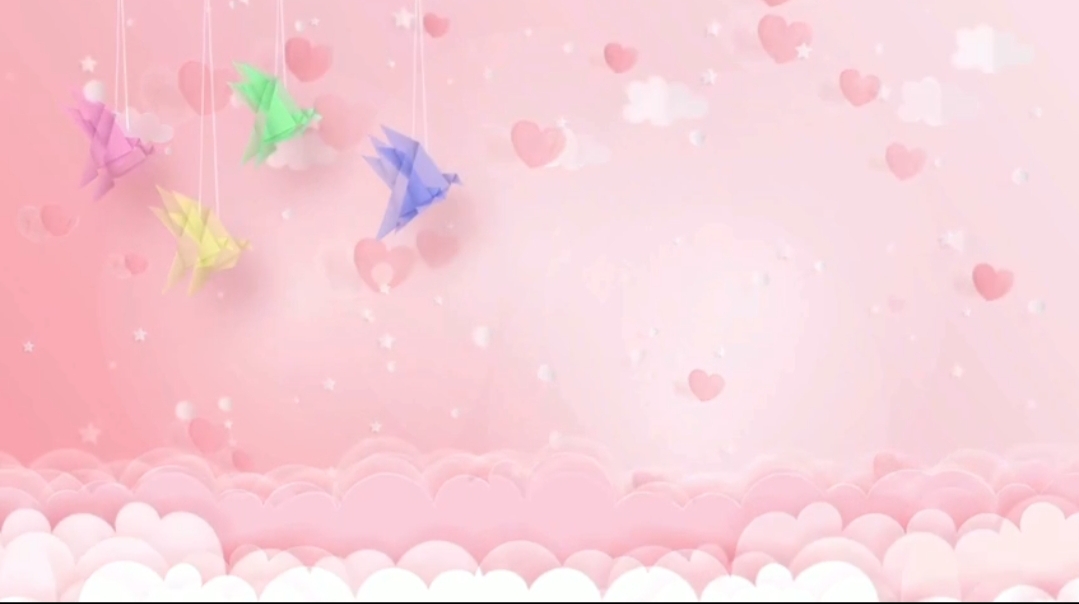 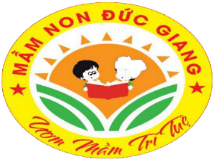 Chữ   ®   gồm có những nét nào?
1: Chữ đ gồm có 1 nét móc ngược và 1 nét sổ thẳng
2: Chữ đ gồm có 1 nét cong tròn khép kín,1 nét sổ thẳng ở bên phải của nét cong tròn khép kín và một nét ngang ngắn nằm phía trên nét sổ thẳng đó.
3: Cả 2 đáp án trên
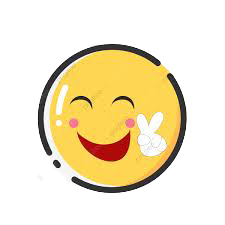 5
4
3
2
1